Category Management:
March 28, 2019
Today’s Agenda
Category Management: Making Smarter Use of Common Contract Solutions & Practices
Mathew Blum, OMB
Lesley Field, OMB
Category Management: Making Smarter Use of Common Contract Solutions & Practices
Category Management Achievements in FYs 17 & 18
Saving money:  Saved taxpayers over $17 billion through better pricing, reduced demand, and administrative savings

Spending smarter:  Moved over $140 billion in spending to better-managed solutions

Reducing waste & inefficiency:  Eliminated over 31,000 duplicative or sub-optimized contracts not aligned to category management

More than 95% of reduction was made to contracts held by     other than small businesses
 
Sharing solutions:  Developed a rigorous process for identifying nearly 40 of the highest-performing contracts for common needs
 
Increasing small business participation:  Increased the percentage of the government’s contract spend going to small businesses
5
OMB Memorandum 19-13:  Five Key Agency Actions
Category Management (CM) agency plan: Have a plan in place to reduce unaligned spend and increase the use of BIC against goals established in accordance with guidance in the PMA  

 Update OMB on plans at least annually 

 Use plan to guide agency’s transactional decision-making

 For large dollar agency contracts, share rationale early on with OMB & Category Managers

Vendor management strategy:  Establish effective vendor management strategies to improve communications with industry partners.
6
OMB Memorandum 19-13:  Five Key Agency Actions (continued)
Demand management strategy:  Implement demand management strategies to eliminate inefficient purchasing and consumption behaviors

Data sharing:  Share information to enable data-driven decision-making

Prices paid 
Terms and conditions

Tailored training:  Work with OMB, GSA PMO & training organizations on learning tools tailored to the different needs of the acquisition workforce

COs responsible for enterprise-wide buying
Field personnel w/limited involvement in enterprise-wide buying
Entry level contracting personnel
7
FY 19 President’s Management Agenda Goals
Increase Spend Under Management (SUM)
$15 billion increase in SUM, through utilization of agency-wide or government-wide contracts
Modest $3 billion increase in spend on BICs (total of $34 billion)

Avoid an additional $7.2 billion in costs by using BIC contracts (total of $24 billion for FYs 17-19)

Reduce Tier 0 contracts by an additional 3% (or 12,600)

Ensure at least 30% of category management spend is obligated to small businesses

Train an additional 300 members of the workforce (cumulative total of 1,800)
8
Small Business and Category Management
Mathew Blum, OMBDenise Benjamin-Sirmons, EPA/OSDBUSam Lee, SBA
Harmonizing Small Business Contracting & CM Principles
Small business goaling unchanged: Agencies remain responsible for meeting their small business contracting goals

Success through balance:  Agencies are expected to manage contract spending through a balance of Government-wide, agency-wide, and local contracts 

BICs are one tool only; agencies decide when they’re appropriate
Other tools play a role too (e.g., agency set-aside contract for local use can help attract new entrant small businesses)

Role of small business advocates:  SBA and OSDBUs will serve as strategic advisors to SAOs, agency workforce, & government-wide small business solution owners informed by small business dashboard  & other information





.
10
Criteria for Receiving Tier 1 SUM Credit for Local, Decentralized SB Spending
Acquisitions must be conducted pursuant to a comprehensive, organized agency-level strategy that is approved by agency, after consultation with OMB that --

addresses where use of agency-wide, Government-wide, & BIC solutions and vehicles can help the agency meet small business goals

addresses use of strategies to maximize small business participation on agency-wide vehicles (e.g., on-ramps, off-ramps, open seasons)

is reflected in internal guidance to the workforce that explains process for requesting/exercising exceptions from BICs & other government-wide contract solutions
11
Government-wide Actions to Promote Small Business Participation
Baselines:  Ensure baselines are established for government-wide solutions , existing BICs, and solutions being considered for BIC designation

Small business GWACs:  Consider new small business GWACs, especially for HUBZone and WOSBs, and other government-wide set-aside solutions 

Small business friendly strategies:  Consider on-ramps, off-ramps, and open seasons
12
Category Management Spend Supports Small Business – The Data
$93B (31%) of total small business eligible category management spend was obligated to small businesses, compared to the government-wide goal of 23%.  

CM SB spend meets or exceeds the government-wide SB set-aside goals.
13
Category Highlights
Bill Zielinski, IT Category Manager
Michelle Richards and 
Tina Chester, AT&T Mobility
Categories  and  Mobility (Applications  and  IoT)
Industrial Product 
and Services
Facilities and 
Construction
Medical
Transportation and 
Logistics
IT
Analytics as a Service
IoT Gateway
Device Management
Mobility Management
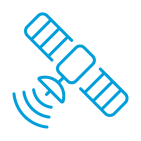 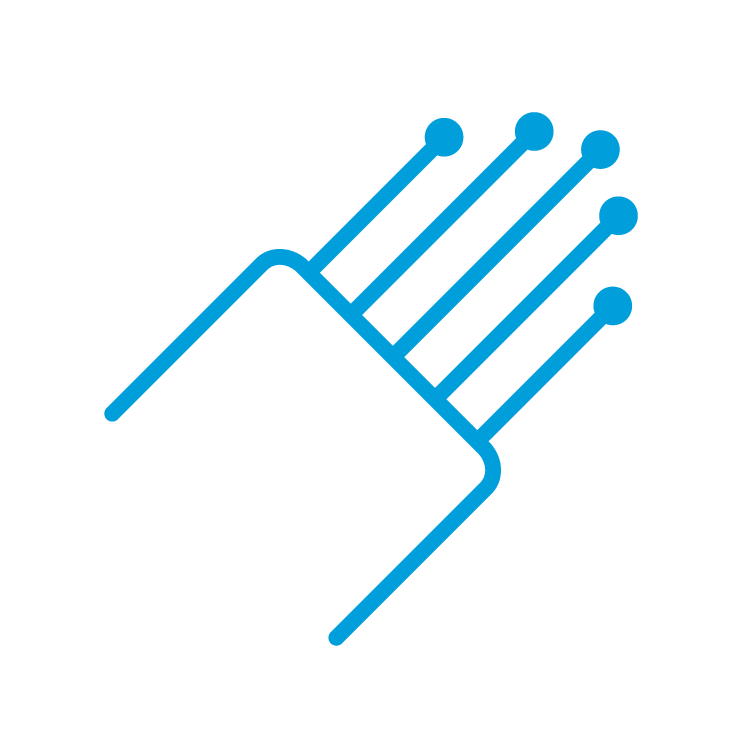 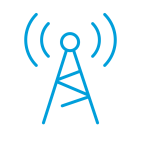 Satellite
Wired
Wireless (5G, LTE, LTE-M, and NB-IoT)*
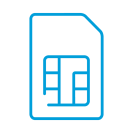 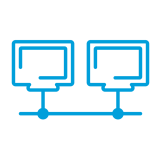 Devices
Global SIM
Gateways
Agents
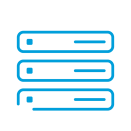 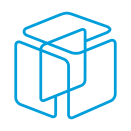 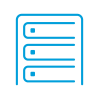 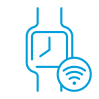 [Speaker Notes: Talk to Strategic Alliance partners
Badger Meter
Cisco
Deloitte
Ericsson
GE
Hitachi
IBM
Intel
Nokia
Qualcomm
Southern Company
Industry leader:

National Institute of Standards and Technology (NIST)
Envision America
Spotlight Cities
DOT Challenge]
Category Highlights
Jaclyn (Smyth) Rubino, 
Security & Protection Category Manager
Category Highlights
Tiffany Hixson, 
Professional Services Category Manager
Open Forum
Questions?